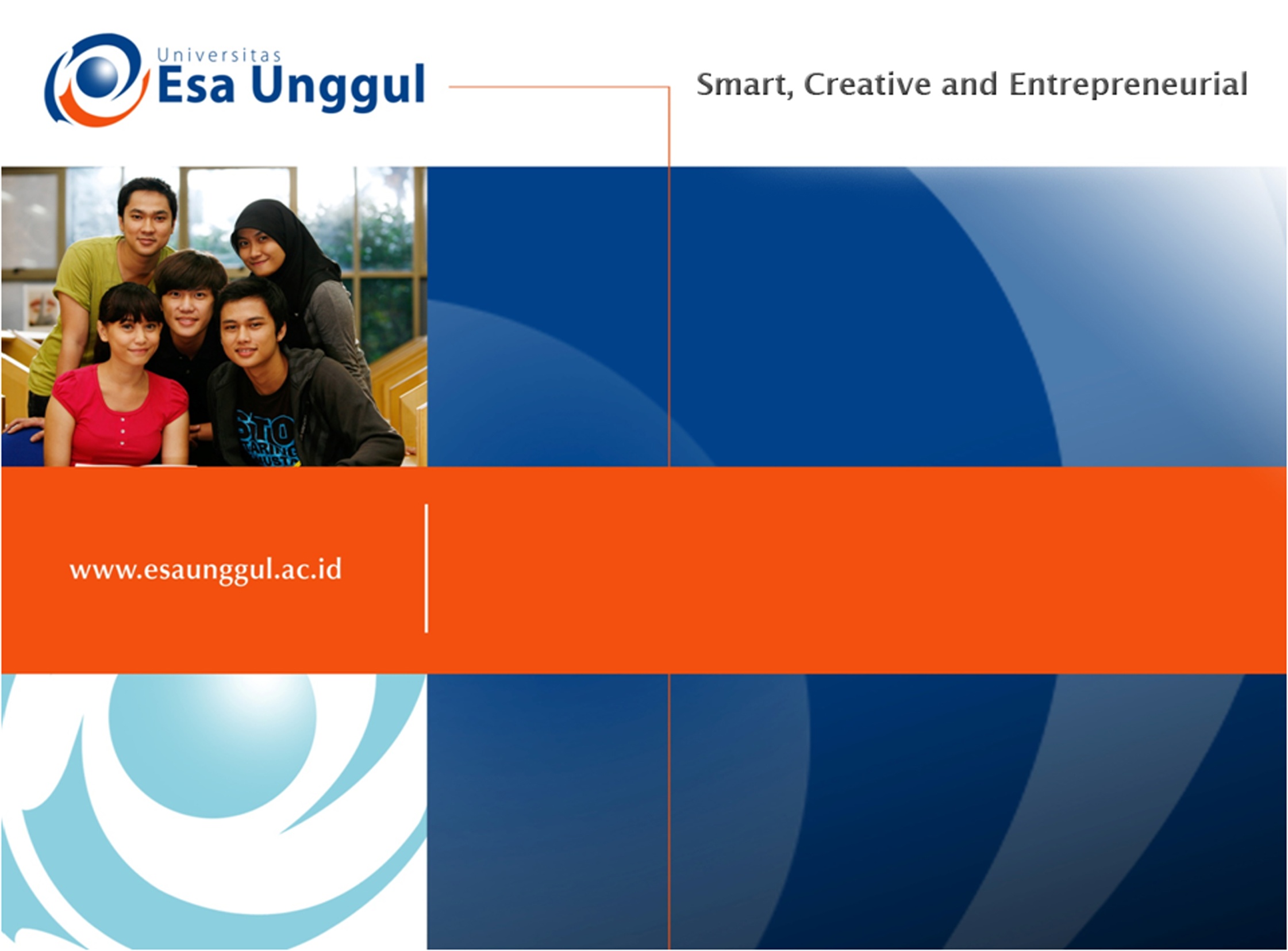 SPINAL CORD INJURY
Eko Wibowo, S. Ft, M. Fis
Spinal cord injury adalah suatu kerusakan pada medulla spinalis akibat trauma atau non trauma yang akan menimbulkan gangguan pada sistem motorik, sistem sensorik dan vegetatif.
Di Amerika Serikat per tahun mencapai 40 kasus baru per 1 juta penduduk setiap tahunnya atau diperkirakan sekitar 12.000 kasus baru per tahun.2 Tingkat mortalitas yang tinggi (50%) pada cedera medula spinalis umumnya terjadi pada saat kondisi kecelakaan awal, sedangkan tingkat mortalitas bagi pasien yang masih bertahan hidup dan dilarikan ke rumah sakit adalah 16%.
Spinal Cord atau Medulla Spinalis merupakan bagian dari Susunan Syaraf Pusat. Terbentang dari foramen magnum sampai dengan L1, di L1 melonjong dan agak melebar yang disebut conus terminalis atau conus medullaris. Terbentang dibawah conus terminalis serabut-serabut bukan syaraf yang disebut filum terminale yang merupakan jaringan ikat.
Terdapat 31 pasang syaraf spinal:
a.       8 pasang syaraf servikal,
b.      12 Pasang syaraf Torakal,
c.       5 Pasang syaraf Lumbal,
d.      5 Pasang syaraf Sakral ,
e.       1 pasang syaraf koksigeal
Patofisiologi
Mekanisme terjadinya injury, akan berpengaruh terhadap derajat dan type SCI, yang terdiri atas :
	a. Ruptur Discus Intervertebralis
	1) Hiperekstension injury, umumnya terjadi pada cervical (whiplash injury), karena tertabrak dari belakang.
	2) Luka tembak atau luka tusuk yang mengakibatkan rusaknya medula spinalis dan vascularisasinya.
	b. Burst Injury
	Corpus remuk dan pecahannya akan menusuk medula spinalis.
	c. Compression Injury
	Trauma vertical yang menyebabkan medula spinalis terjepit.
	d. Flexion Injury
	Terjadi hiperfleksi leher, sehingga medula spinalis menjadi terulur / teregang
	e. Flexion Rotation Cord Injury
	Terjadi akibat trauma deformasi, sehingga struktur penyangga spine tidak mampu mengakomodasi.
Spinal cord injury adalah suatu kerusakan pada medulla spinalis akibat trauma atau non trauma yang akan menimbulkan gangguan pada sistem motorik, sistem sensorik dan vegetatif. Kelainan motorik yang timbul berupa kelumpuhan atau gangguan gerak dan fungsi otot-otot, gangguan sensorik berupa hilangnya sensasi pada area tertentu sesuai dengan area yang dipersyarafi oleh level vertebra yang terkena.
Assesment

a. Anamnesa
Anamnesa mencakup identitas pasien, keluhan utama, riwayat penyakit, serta tindakan medik yang pernah dilakukan.
b. Pemeriksaan Umum
Pemeriksaan ini dilakukan untuk melihat keadaan umum pasien seperti tekanan darah, nadi, pernapasan, suhu.
c. Inspeksi
Inspeksi adalah pemeriksaan secara visual tentang kondisi serta kemampuan gerak dan fungsinya. Apakah ada oedem pada anggota gerak, pengecilan otot ( atropi ), warna, dan kondisi kulit sekitarnya, kemampuan beraktifitas, alat bantu yang digunakan untuk beraktifitas, posisi pasien, dll.
d. Palpasi
Palpasi pada kulit dan subcutaneus untuk mengetahui temperatur, oedem, spasme, dan lain sebagainya.
e. Pemeriksaan Gerak Fungsi
Dalam hal ini meliputi fungsi gerak aktif, gerak pasif, dan gerak isometrik. Pada pemeriksaan ini umumnya pada pasien ditemukan adanya rasa nyeri, keterbatasan gerak, kelemahan otot, dan sebagainya.
f. Pemeriksaan Fungsional
Dalam pemeriksaan fungsional meliputi kemampuan pasien dalam beraktifitas baik itu posisioning miring kanan – kiri ( setiap 2 jam ), transfer dari tidur ke duduk, dari tempat tidur ke kursi roda, dan sebaliknya.
3.) ROM ( Lingkup Gerak Sendi )
Pemeriksaan ROM dilakukan dengan menggunakan goniometer dan dituliskan dengan menggunakan metode ISOM (International Standar Of Measurement ).
4.) Pemeriksaan Nyeri dengan VAS ( Visual Analog Scale )
VAS merupakan salah satu metode pengukuran nyeri yang dapat digunakan untuk menilai tingkat nyeri yang dirasakan oleh pasien. Pasien diminta untuk menunjukan letak nyeri yang dirasakan pada garis yang berukuran 10 cm, dimana pada ujung sebelah kiri (nilai 0) tidak ada nyeri, dan pada ujung sebelah kanan ( nilai 10 ) nyeri sekali.
sesak nafas, terdapat tarikan diafragma, sianosis,ada kontraktur, kekuatan otot (ROM menurun),
Fisioterapi pada fase akut / spinal shock
1. Posisioning
Bila pasien hanya mampu bergerak dengan bantuan orang lain, Fisioterapis memegang peranan penting dalam mengatur posisi anggota gerak untuk mencegah deformitas dan untuk mengobservasi area yang terkena tekanan untuk melihat adanya tanda – tanda timbulnya kelainan, seperti decubitus.
2. Latihan gerak pasif.
Latihan gerak pasif harus dilakukan pada semua sendi pada anggota gerak bawah pada penderita paraplegi, dan juga mencakup latihan pada sendi-sendi anggota gerak atas pada penderita tetraplegi. Pada lesi di lumbal yang harus diperhatikan adalah saat menggerakkan hip jangan sampai spine juga ikut bergerak. Perhatian yang sama juga dilakukan saat menggerakkan upper ekstremity bila lesi terdapat pada cervical.
3. Chest terapi
Pada paraplegi tidak memerlukan penanganan chest terapi kecuali bila ada kondisi pengakit paru kronik, tetapi fisioterapis harus memperhatikan adanya tanda-tanda gangguan respirasi. Pasien dengan tetraplegi memerlukan chest terapi karena adanya peralysis pada otot-otot intercostalis. Pasien kemungkinan memakai trakheoostomi atau alat bantu nafas.
4. Exercise
a) Paraplegi : Latihan penguatan untuk anggota gerak atas dilakukan seawal mungkin
b) Tetraplegi : Gerakan aktif pada anggota gerak atas dilakukan pada posisi yang tidak mengganggu posisi cervical.
Fisioterapi pada fase pemulihan
	Saat pertama kali diberikan weight bearing pada spine fisioterapis secara intensif harus diberikan untuk membangun kemandirian yang maximum.
	pada kasus Paraplegia
	a. Sitting balance
Walau terjadi gangguan sensasi pada bagian bawah tubuh, namun sitting balance bisa dicapai. Pasien dapat belajar untuk menggunakan sensasi pada bagian atas tubuh dan menggunakan pandangan dengan lebih intensif.
	b. Mobilisasi dengan kusi roda
Kursi roda yang digunakan bisa berupa kursi roda manual ataupun kursi roda elektrik. Penggunaan kursi roda ini sangat penting bagi pasien untuk dapat bergerak dan membangun kemandirian. Pasien dengan kursi roda manual dapat berlatih untuk mengoperasikan kursi rodanya pada jalan yang menanjak atau menurun serta pada jalan yang ada tangganya.
	c. Transfer
Pada saat awal pasien dapat diajarkan untuk miring kanan dan miring kiri dan duduk di atas tempat tidur. Lalu dapat dilanjutkan untuk berpindah ( transfer ) dari tempat tidur ke kursi roda dan sebaliknya. Saat  pasien sudah dapat melakukan hal tersebut dengan rasa aman, pasien dapat berpindah dari kursi roda ke toilet ataupun ke dalam mobil.
d. Penguatan anggota gerak atas
Hal ini dapat dilakukan pada matras atau kursi roda. Untuk memulai latihan fisioterapis dapat menggunakan tahanan secara manual. Selanjutnya pasien dapat menggunakan paralatan dengan beban atau dengan menggunakan beban berat badannya sendiri. Selain itu pasien dapat melakukan olah raga untuk meningkatkan kekuatan otot ekstemitas atas, seperti volley atau berenang.
	e.  Latihan berdiri dan berjalan
Seperti saat latihan duduk, pasien harus diajarkan untuk mengkompensasi sensoris yang hilang pada tubuh bagian bawah. Untuk dapat berdiri dan berjalan pasien akan membutuhkan beberapa orthosis atau dengan menggunakan kruk, tergantung level lesi yang terkena dan kondisi pasien.
	g. Kemandirian
Untuk seorang muda yang menderita paraplegia, kemungkinan besar ia akan dapat hidup secara mandiri dan dapat kembali bekerja. Modifikasi pekerjaan mungkin diperlukan apabila pekerjaannya yang lama tidak dapat dilakukan dengan nyaman pada kondisinya saat ini. Hal yang penting adalah bahwa persiapan untuk hidup mandiri harus dilakukan sejak awal program terapi.
Pemeriksaan Sensoris
 
Pemeriksaan ini dilakukan untuk menentukan sensori level. Sensori level adalah batas paling kaudal dari segment medula spinalis yang fungsi sensorisnya normal. Tes ini terdiri dari 28 tes area dermatom yang diperiksa dengan menggunakan tes tajam tumpul dan sentuhan sinar, dengan kriteria penilaiannya sebagai berikut
Nilai 0 : tidak ada dapat merasakan (absent ).
Nilai 1 : merasakan sebagian ( impaired ) dan hiperaestesia.
Nilai 2 : dapat merasakan secara normal.
diberikan pada pasien yang tidak dapat merasakan karena tidak sadarkan diri.
Pemeriksaan Motorik

Pemeriksaan ini dilakukan untuk menentukan motorik levelnya. Motorik level adalah batas paling kaudal dari segment medula spinalis yang fungsi motoriknya normal. Identifikasi kerusakan motorik lebih sulit, karena menyangkut innervasi dari beberapa otot. Tidak adanya innervasi, berarti pada otot tersebut terjadi kelemahan atau kelumpuhan. Pemeriksaan kekuatan otot tersebut bisa menggunakan pemeriksaan dengan Manual Muscle Test (MMT)
C 5 : Fleksi siku ( m. biceps, m. brachialis )
C 6 : Ekstensi pergelangan tangan ( m. ekstensor carpi radialis longus dan brevis )
C 7 : Ekstensi siku ( m. triceps )
C8 : Fleksi digitorum profundus jari tengah (m. fleksor digitorum profundus)
Th 1 : Abduksi digiti minimi (m. abduktor digiti minimi )
L 2 : Fleksi hip ( m. iliopsoas )
L 3 : Ekstensi knee ( m. Quadriceps )
L 4 : Dorso fleksi ankle (m. tibialis anterior )
L 5 : Ekstensi ibu jari kaki (m. ekstensor hallucis longus )
S 1 : Plantar fleksi ankle (m. gastrocnemius, m. soleus )
Pemeriksaan neurology level

American Spinal Injury Association Impairment Scale (AIS)
Pemeriksaan ini dilakukan untuk mengetahui batas kaudal dari segment medulla spinalis yang fungsi sensorik dan motoriknya normal.
Selain berdasarkan pemeriksaan kerusakan sensorik dan motorik, ASIA juga membagi SCI berdasarkan derajat kerusakan yang timbul seperti dibawah ini :
A : Komplit. Tidak ada respon fungsi sensorik dan motorik level S4 – 5
B : Inkomplit. Respon sensorik ada, tapi fungsi motorik tidak ada sampai dengan neurologi. Fungsi sensorik normal sampai level S4-5.
C : Inkomplit. Fungsi sensorik ada, motor function ada di bawah level neurologis, dan lebih dari 50% otot-otot yang dipersarafi sesuai area dermatomnya memiliki nilai MMT kurang dari 3.
D : Inkomplit. Fungsi sensorik ada, motor function di bawah level neurologis tidak berubah dan mayoritas key muscle di bawah level neurologis memiliki nilai MMT lebih atau sama dengan 3.
E : Normal : Fungsi sensorik dan motorik normal.
Pasien diajarkan untuk mengurangi tekanan-tekanan pada bagian tubunya (dudukannya) setiap 10 – 15 menit, sehingga selanjutnya hal tersbut dapat menjadi suatu reaksi yang otomatis. Pasien juga harus diajarkan cara mengobservasi daerah yang tertekan, atau bila areanya tidak dapat terlihat oleh pasien, maka harus ada orang lain yang dapat mengobservasinya.
Pasien diajarkan untuk melatih gerakan pasif sendiri dan melaporkan kepada terapis bila ada gerakan yang sulit dilakukan. Pasien diajarkan untuk melakukan beberapa kegiatan fungsional yang mungkin untuk dilakukannya, seperti berpakaian dan mandi.
SCI merupakan patologi dengan kerusakan pada medula spinalis karena trauma ataupun non trauma. Patologi ini memerlukan alat ukur berupa pemeriksaan motor sensor dan neural sehingga dapat diketahui seburuk apa patologi tersebut.
Dengan intervensi yang teratur dengan pengawasan orang sekitar dan fisioterapis seperti posisioning dan latihan gerak pasif dapat mencegah keadaan bertambah buruk. Tentu memerlukan intervensi lebih dari itu sehingga pasien kembali ke masa perbaikan.
DIAGNOSIS DAN PENATALAKSANAAN CEDERA SERVIKAL MEDULA SPINALIS
 https://www.google.co.id/search?dcr=0&source=hp&ei=ovcNW-v_KYravgTAmLzgBA&q=Spinal cord injury fisioterapi&oq=Spinal cord injury fisioterapi&gs_l=mobile-gws-wiz-hp.3..0i22i30l5.3211.10799..12066...0
ardiwqblog.blogspot.com/2014/12/spinal-cord-injury_12.html?m=1
www.jasajurnal.com/patofisiologi-trauma-medulla-spinalis
Terima Kasih